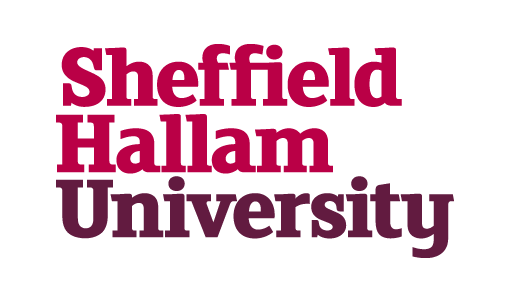 Listening Rooms as Development ToolsNichola Cadet, SHU, Senior Lecturer @nicholacadetJessica Scott, 2nd year student researcher
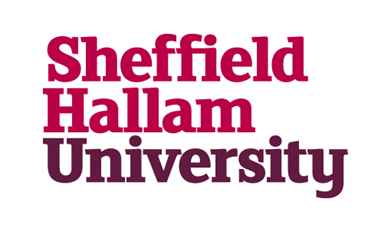 Aims of the session
To introduce you to the concept of 'the listening room'
To outline the methodology and framework for analysis
To consider questions to be addressed
To identify barriers to participation
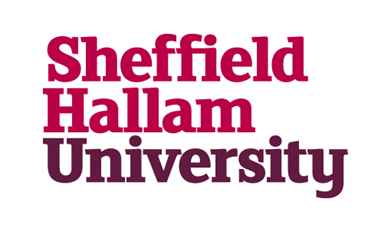 ActivityHoliday memories
Place yourself in groups of 3
Number yourself 1-3
Number 1 come to the front of the room
Numbers 2-3 have a conversation about your favourite holiday memory
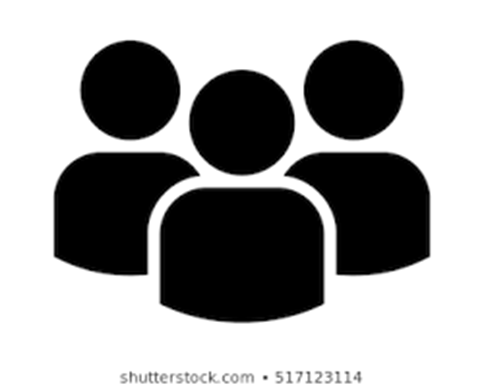 https://blogs.shu.ac.uk/achieve/listening-rooms/?doing_wp_cron=1549441496.4774560928344726562500
Method
‘meta’ level: - how conversations were conducted and how participants navigate their way through the cue cards and the topics. 

University friends hold conversations with depth, maturity, humour and feeling and are also able to gently probe each other and keep on track.

the researcher is given a privileged insight into what really matters, and why; in effect, to understand what is important and what everyday experiences are like as a student. 

Heron, E. (2019) Friendship as method: reflections on a new approach to understanding student experiences in higher education, Journal of Further and Higher Education, DOI: 10.1080/0309877X.2018.1541977
One pair of first-year engineers, for example, when discussing whether they ‘felt like engineers’, talk about what they felt to be impenetrable information from their course: ‘I’m still so clueless with everything they [tutors] talk about’ (Annie), which in turn led her friend, Jane, to comment: 

And I wouldn’t say I belong to the course but I automatically feel like I belong to a wider group of engineers outside of uni, especially as a woman engineer.




Heron, E. (2019) Friendship as method: reflections on a new approach to understanding student experiences in higher education, Journal of Further and Higher Education, DOI: 10.1080/0309877X.2018.1541977
[Speaker Notes: Applicability to PASS?]
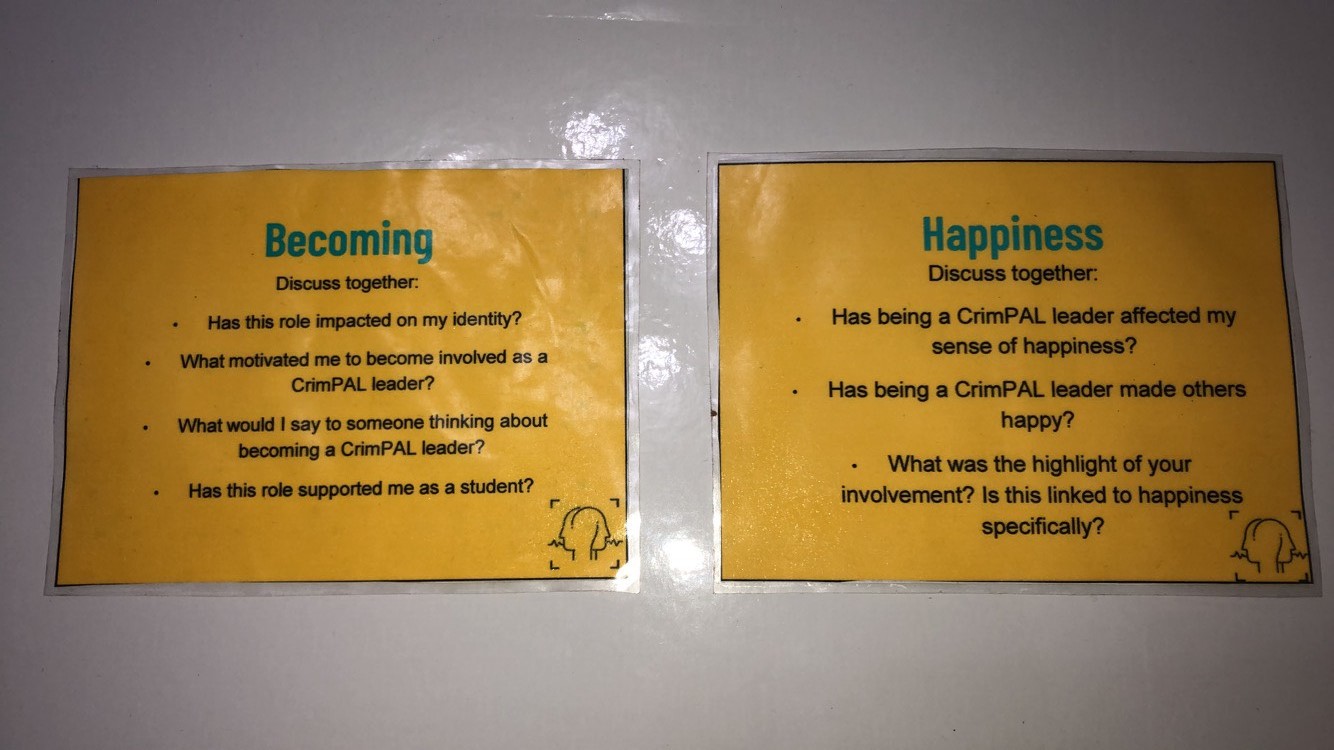 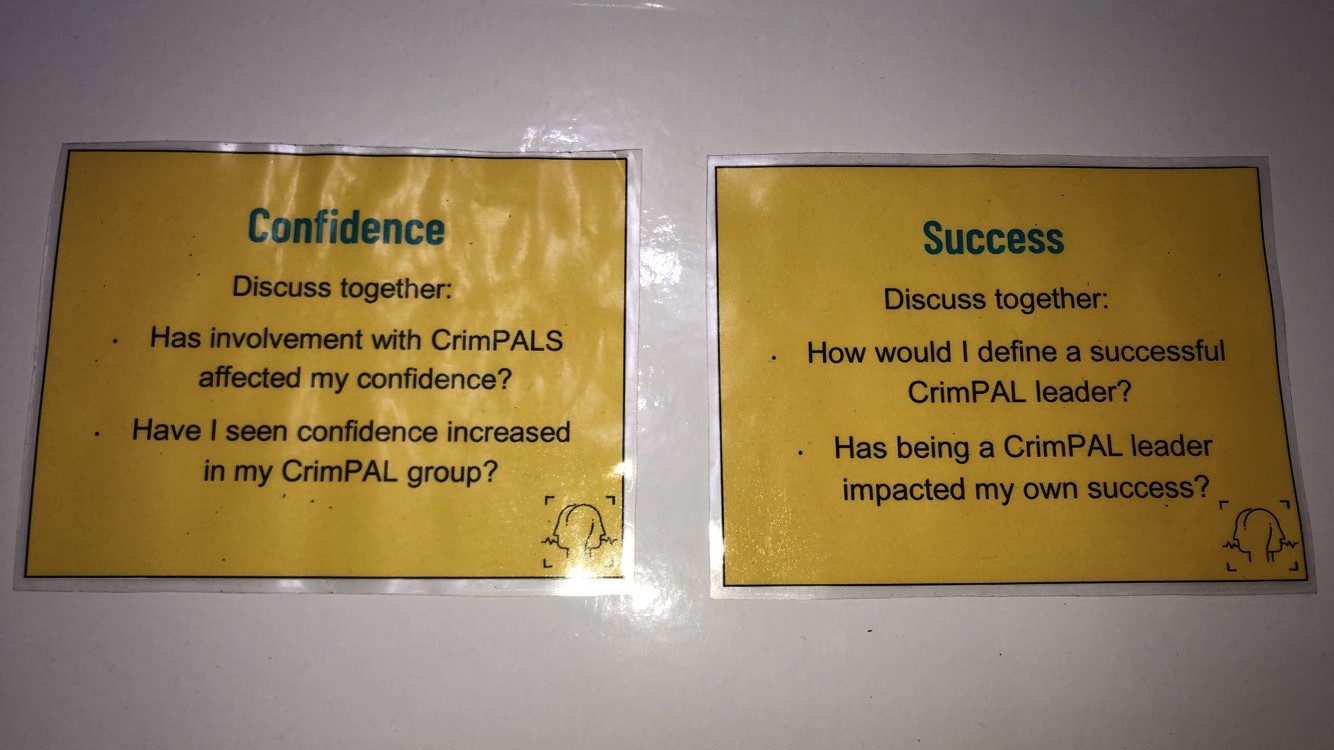 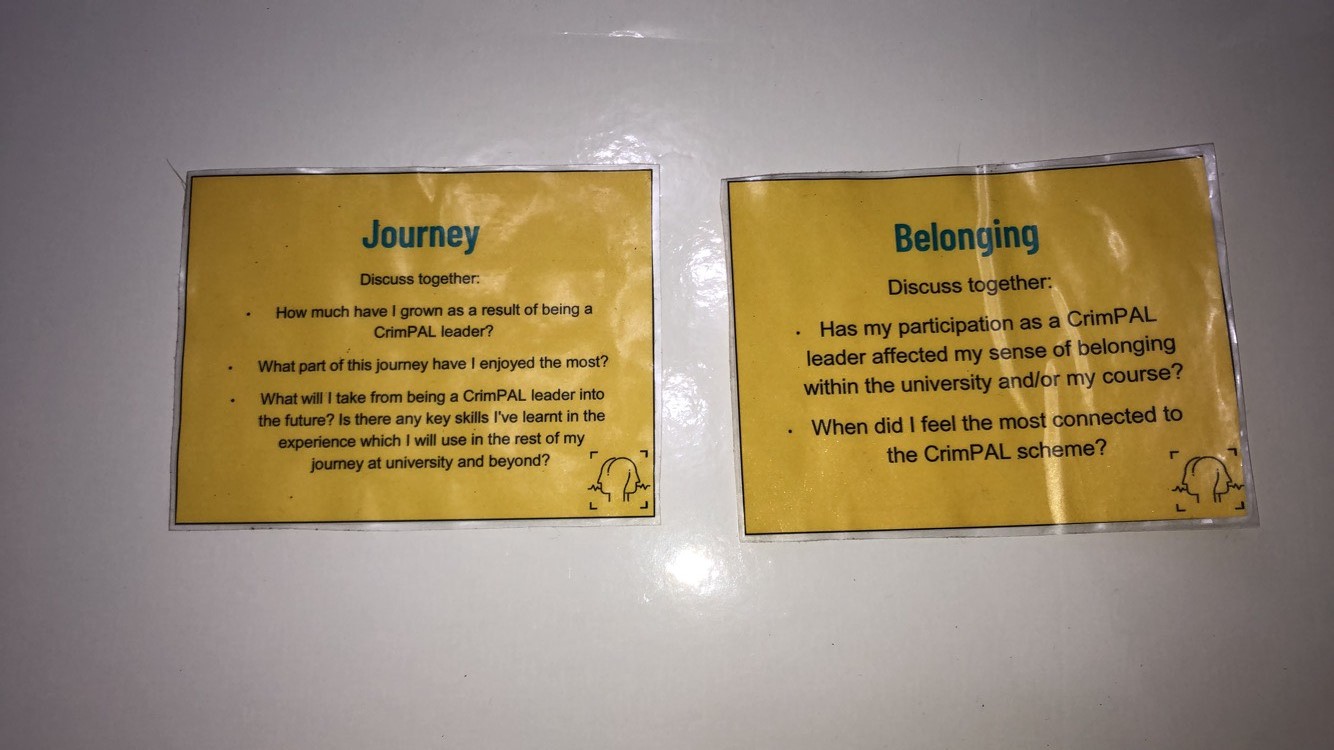 Feedback from participants: Process
Best way to do it :)
Forgot we was being recorded at some point but i feel like interviews/surveys wouldn't have got that sort of information
Really good; didn't feel anxious and I was more honest
Informal
I liked having the prompts; made it easier to know what to talk about
Less pressure and no interviewer effect
Fun, reduces any stress
The casual vibe and ability to go off topic
Barriers and things to consider
Identifying participants

Not having listened to the interviews - emerging themes

Timescales for students

Space for the conversations and facilitating the interviews

Buy-in to analysis (round table)